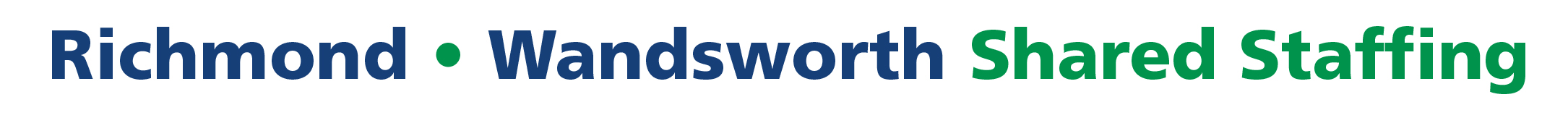 Domiciliary Care Services in

Wandsworth
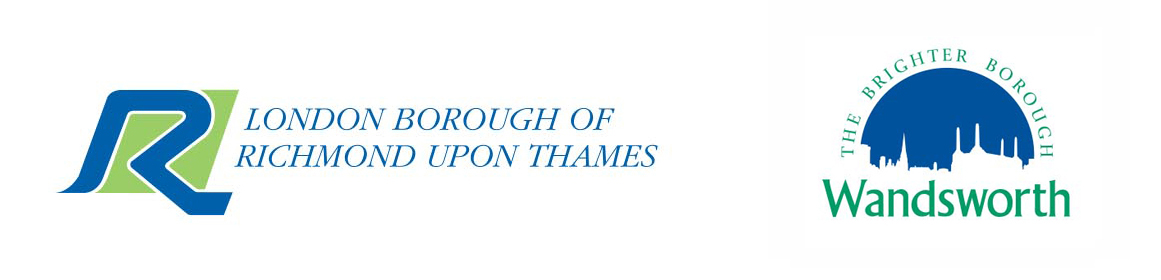 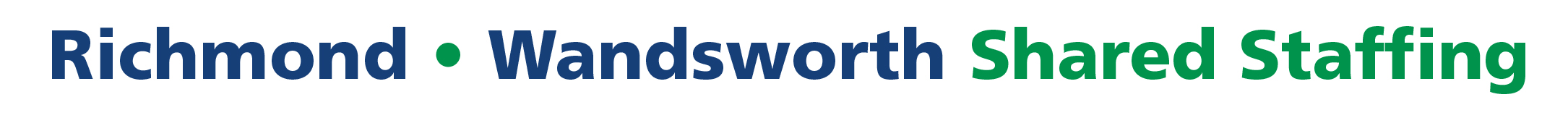 Purpose of today
Share information and current thinking on recommissioning domiciliary care services in Wandsworth
Opportunity for you to ask questions 
Give your views on what we need to consider when developing our plans
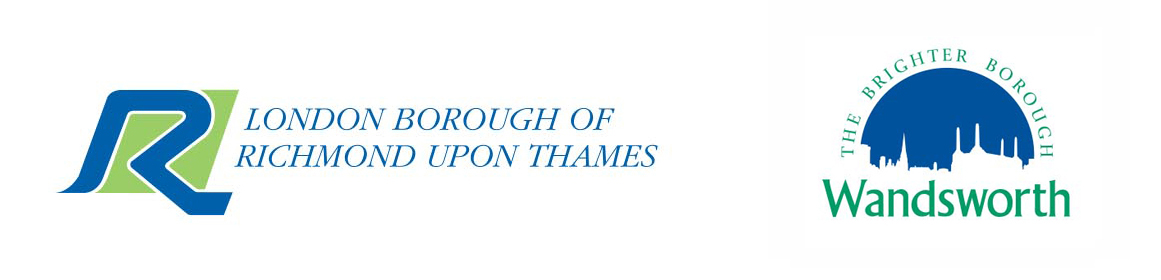 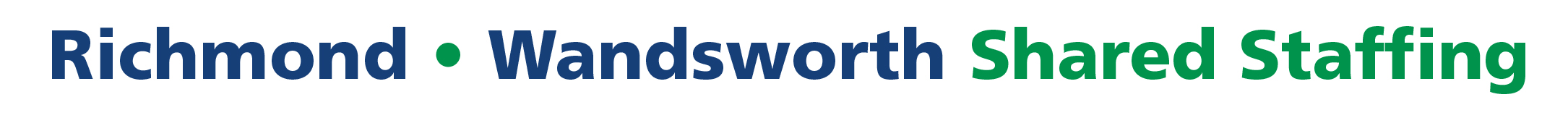 Context
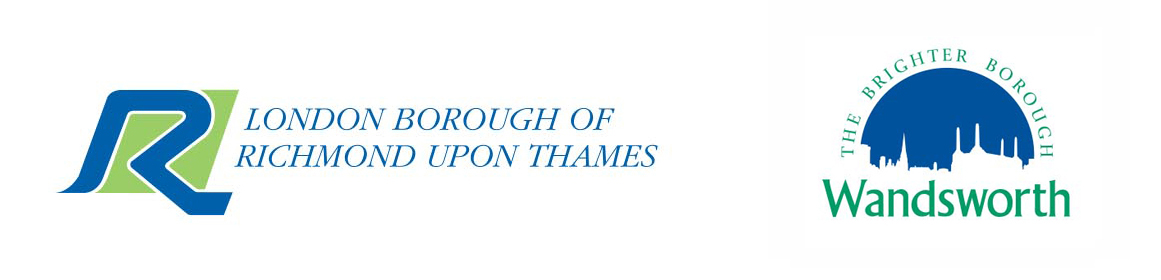 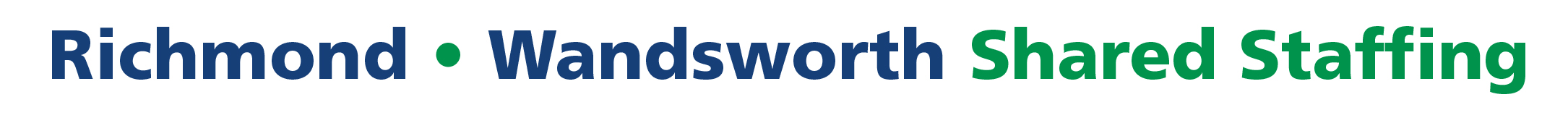 Current service provision
Over 45 providers are commissioned to deliver care and support
Nearly 2,000 residents in receipt of home care are older people aged 65+
Total Council spend on home care was £9m in 2016/17
Over 550,000 hours of home care was provided in 2016/17
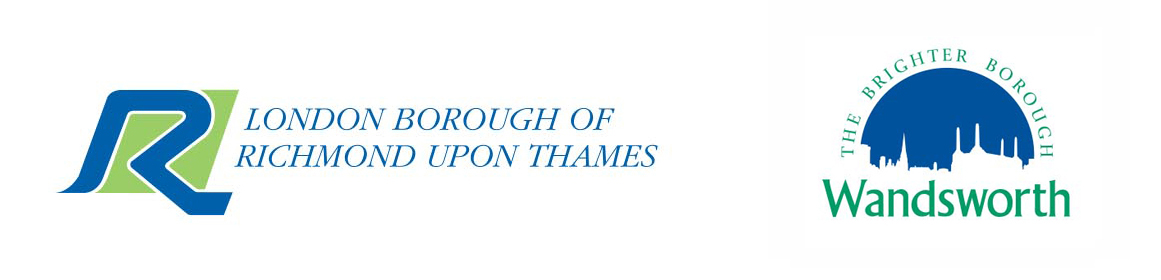 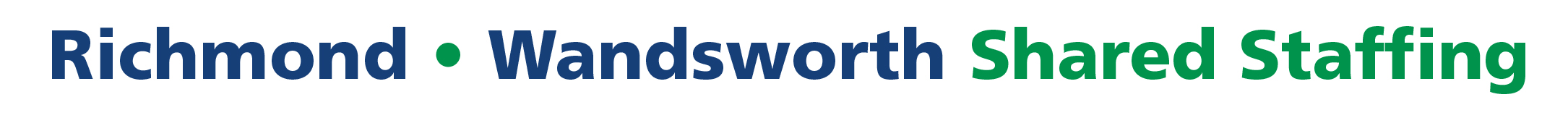 Why we need to change
Current arrangements are not working effectively 
Provision needs be able to meet current and future demands 
‘Whole systems’ approach to the wellbeing of the local population
Market shaping duties to facilitate a diverse and sustainable market
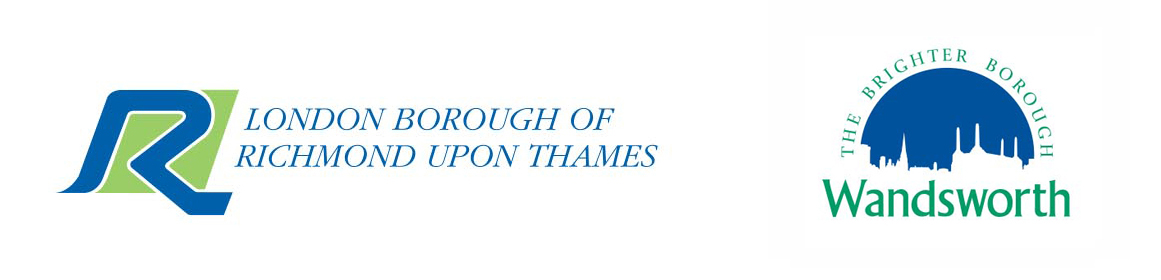 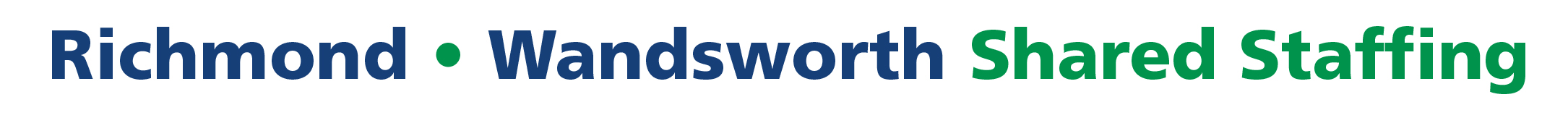 Future model
Improve quality
Area based, giving a local approach to care delivery
Promotes personalisation 
Outcomes focused, maximising independence
Skilled workforce
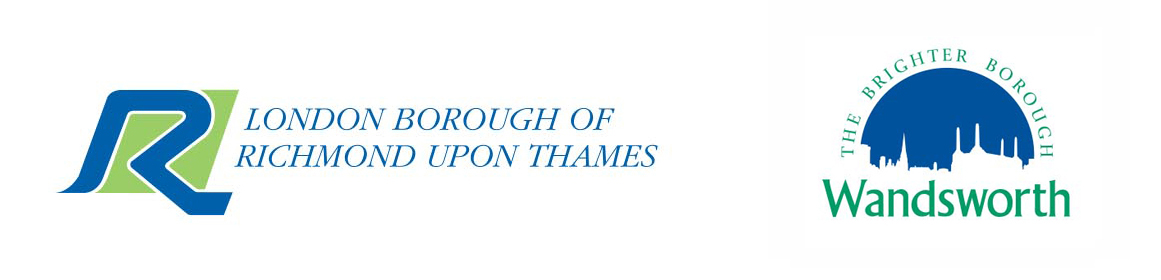 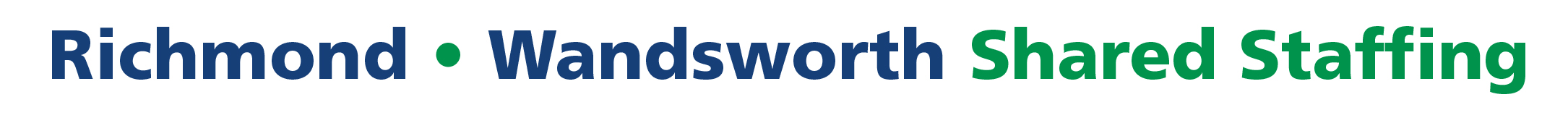 Recommissioning Programme
What we’re currently doing
What we will be doing next
Engaging with the home care provider market
Gathering up to date supply and demand data
Exploring how best to engage with service users and partners
Further engagement

Develop commissioning plan
Design service model
Procure services
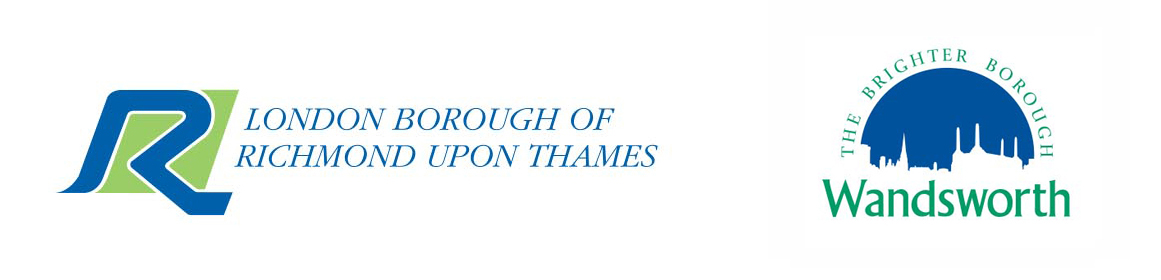